Figure 5 Example of syntactic analysis of a sentence as performed by the Ontogene parser. Reprinted from Journal of ...
Database (Oxford), Volume 2013, , 2013, bas053, https://doi.org/10.1093/database/bas053
The content of this slide may be subject to copyright: please see the slide notes for details.
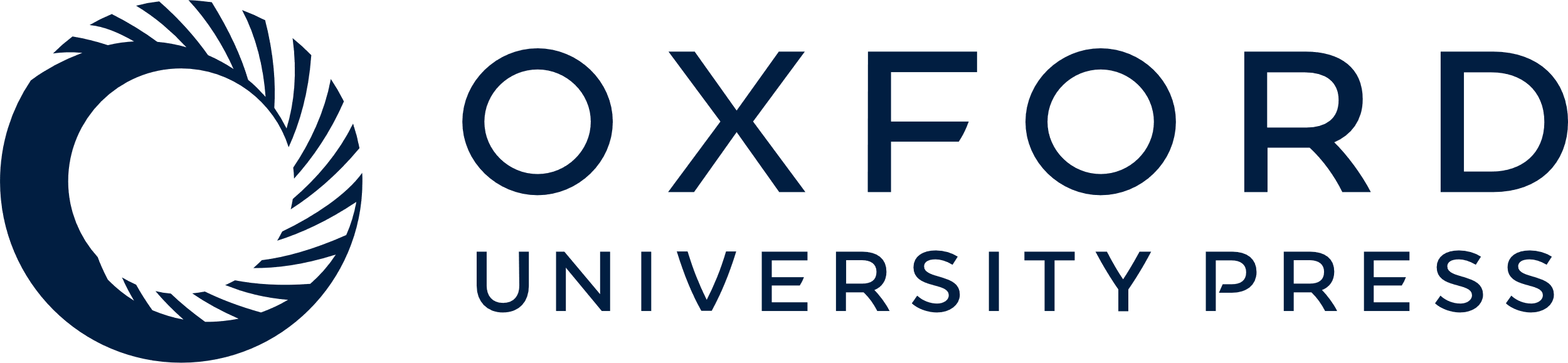 [Speaker Notes: Figure 5 Example of syntactic analysis of a sentence as performed by the Ontogene parser. Reprinted from Journal of Biomedical Informatics, Volume 45, Issue 5, Fabio Rinaldi, Gerold Schneider, Simon Clematide, ‘Relation Mining Experiments in the Pharmacogenomics Domain’, pages 851–861, 2012, with permission from Elsevier.


Unless provided in the caption above, the following copyright applies to the content of this slide: © The Author(s) 2013. Published by Oxford University Press.This is an Open Access article distributed under the terms of the Creative Commons Attribution License (http://creativecommons.org/licenses/by-nc/3.0/), which permits non-commercial reuse, distribution, and reproduction in any medium, provided the original work is properly cited. For commercial re-use, please contact journals.permissions@oup.com.]